ДОРОЖНАЯ КАРТА  ОЭР:  2020-2021научный руководитель ОЭР Н.А.Заиченко
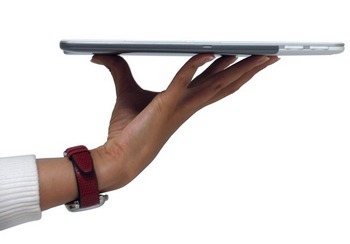 Тема ОЭР «Использование комплексного анализа результатов оценочных процедур для принятия управленческих решений,
 направленных на развитие образовательной организации»
15 марта 2021
Четыре организационные подсистемы, выступающие объектами планируемых изменений*:
Организационная структура:  изменяются формальные рамки организационного поведения
 Технологии: реорганизация образовательного  процесса, изменение методов и учебных ритуалов; стандартов педагогического труда
3. Рабочие задания:  мотивирование труда и перепроектирование  деятельности методобъединений
4. Персонал: новые программы профессионального обучения и отбора, совершенствование методов оценки деятельности.
Развитие организации – это необратимое, направленное и закономерное изменение ее во времени, независимое от желаний или нежеланий членов организации.
Управлять развитием означает сознательно и целенаправленно вносить изменения, ведущие к успеху, повышающие жизнеспособность, придающие новое качество
* По Х.Левиттону
Развитие управленческих компетенций, т.е. качества управленческих решений   ( по Пригожину АИ)
Опора 
на культуру
органи
зации
Акцент
 на 
результат
 с декомпозицией 
общей 
цели
Как по задачам, но Не Ручное, 
а по регламентам
Четкая 
Последовательность
Ручное
 управление
3
Рейтинг школ 2019-2020
Методы организационного развития
Процессуальные методы :

изменение аттитюдов и поведения работников, путем изменения ряда процессов, прежде всего, процессов общения, обсуждения проблем и принятия решения. 
В этой группе наиболее популярны тренинги сензитивности, опросы работников, процесс-консультирование (консультирование по вопросам оптимизации организационных процессов), формирование команд и развитие межгрупповых связей.
Структурные методы:

Изменяют содержание труда и взаимоотношений сотрудников
Создание автономных рабочих групп и объединений
Разработка программ развития человеческих ресурсов, направленные на обучение и планирование карьеры работников в организации
Считаете ли Вы обязательной  деятельность учителя по анализу результатов проверочных работ по каждому ученику (%) ? N=248 чел.
Считаете ли Вы, что  сама  система оценочных процедур  может влиять на качество образования (%)?
Согласны ли Вы с тем, что оценочные процедуры объективно отражают картину образовательных результатов (%)?
Напоминание от майской встречи:
Известно ли Вам о наличии районной системы работы со школами с низкими образовательными результатами?
Задачи
Самоанализ: % заданий, выполнение которых ниже на 5% и более, чем в районе 2018г,2019г.
5 класс
Три типа школ : проектные кластеры
Нет школы для кластера  высокого рейтингового уровня  
и плоской шкалой социального статуса
🏆
Дорожная карта сентябрь – декабрь 2020
📣
Сентябрь : 
Школа Сравнительный  анализ по ВПР 2018-2019 / три предмета//школа-район-город
МО: анализ по вопросам в логике : школа-район-город
Декабрь : 
Школа:сборка характеристики школы по «резильентности» 
Анализ ВПР по уровням «начальная- основная»  по всем классам по по трем предметам
Декабрь : 
Школа: анализ ВПР по всем уровням ОО  по трем предметам
Октябрь : 
1.Школа: сборка характеристики школы по «резильентности»
2.Индивидуальная работа с КАЖДОЙ школой
Анализ 2018-2019-2020
Ноябрь : 
Школа: Сравнительный  анализ по ВПР +2020  / три предмета//школа-район-город 
МО: в метод. объединениях – анализ по вопросам
Класс: в классе анализ по вопросам, по средней в классе; по худшим-лучшим
🏆
Дорожная карта февраль – июнь 2021
📣
ФЕВРАЛЬ  : 
Школа Сравнительный  анализ по ВПР 2018-2019 / три предмета//школа-район-город
МО: анализ по вопросам в логике : школа-район-город
МАЙ  : 
Школа:сборка характеристики школы по «резильентности» 
Анализ ВПР по уровням «начальная- основная»  по всем классам по по трем предметам
ИЮНЬ : 
Школа: анализ ВПР по всем уровням ОО  по трем предметам
МАРТ  : 
1.Школа: сборка характеристики школы по «резильентности»
2.Индивидуальная работа с КАЖДОЙ школой
Анализ 2018-2019-2020
АПРЕЛЬ: 
Школа: Сравнительный  анализ по ВПР +2020  / три предмета//школа-район-город 
МО: в метод. объединениях – анализ по вопросам
Класс: в классе анализ по вопросам, по средней в классе; по худшим-лучшим
Пазлы внутришкольной системы ОКО
• Корректировка образовательной программы 
• Корректировка рабочих программ учителей
• Планирование работы методобъединений + создание межпредметных  МО 
• Планирование повышения квалификации
• Формирование индивидуальных образовательных маршрутов: дополнительные занятия, участие в олимпиадах, внеурочная деятельность, факультативы, кружки и пр.…
• Дорожная карта внутришкольного контроля 

+ Служба «Открытое управление качеством» (служба доверия)= работа с родителями +
Напоминаю гипотезу
Связываем с феноменом РЕЗИЛЬЕНТНОСТИ
Управленческие решения по использованию комплексного анализа результатов оценочных процедур, направленные на развитие  ШКОЛЫ ,  
будут специфицированы на «типы» школ с различными социально- экономическими характеристиками ученического контингента, т.е. различным социальным контекстом.